Tartu Airport
History
Airport was established 15. May 1946 as a medical airport

Asphalt runway was built in 1975 

Passenger terminal was opened in 14.August 1981

Autumn 2008 the runway was extended to 1 799 meters

10.December 2009 was opened a renovated passenger terminal
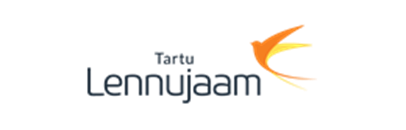 Technical specifications
Runway – 		1 799 meters long and 31 meters 			wide

Approach types – 	08 visual approach, 					non-precision approach
		    	
			26 visual approach, 				 	non-precision approach 			    	I Cat precise approach – ILS

Airport reference code – 3C

Airport rescue category- 5
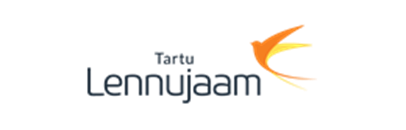 Types of flight
Study

Scheduled

Medical

Military

Private
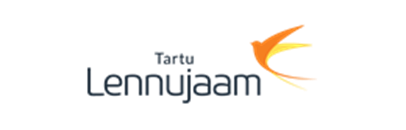 Finnair regular flight – ATR 72
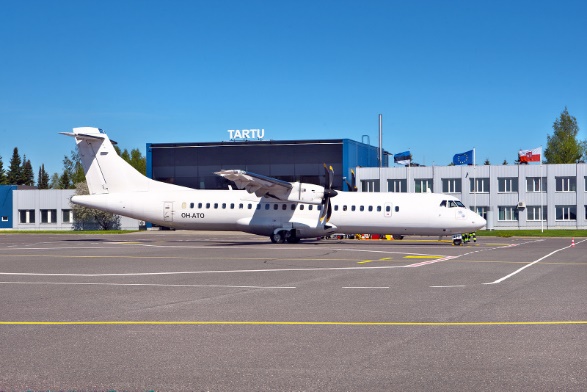 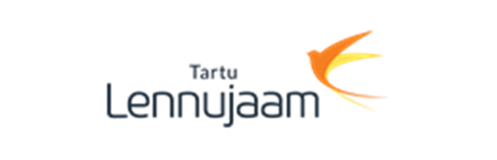 The biggest guest– Boeing C-17 Globemaster III
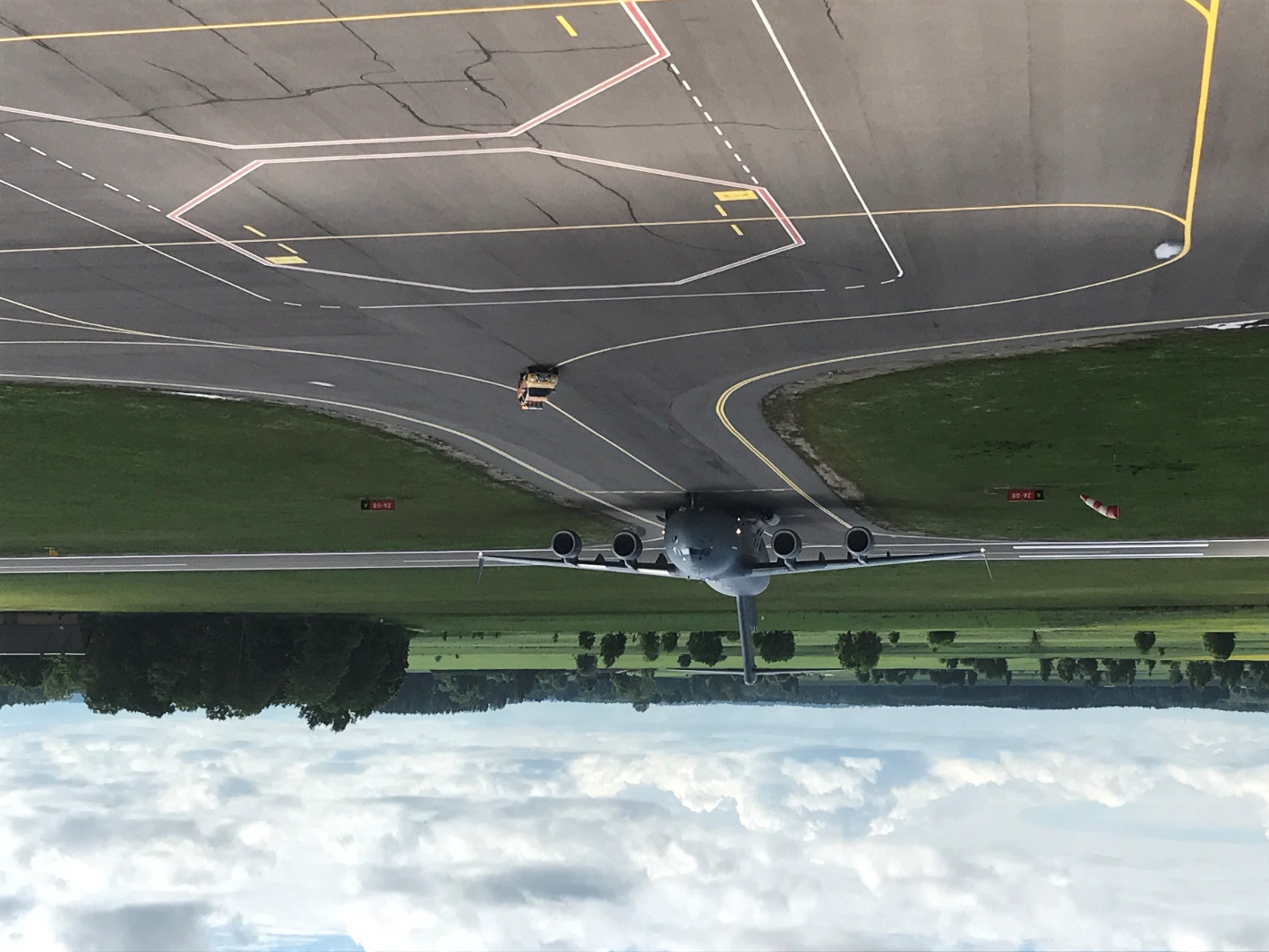 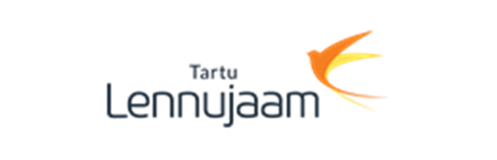 Some unusual day – EMB195 and Boeing 737-800
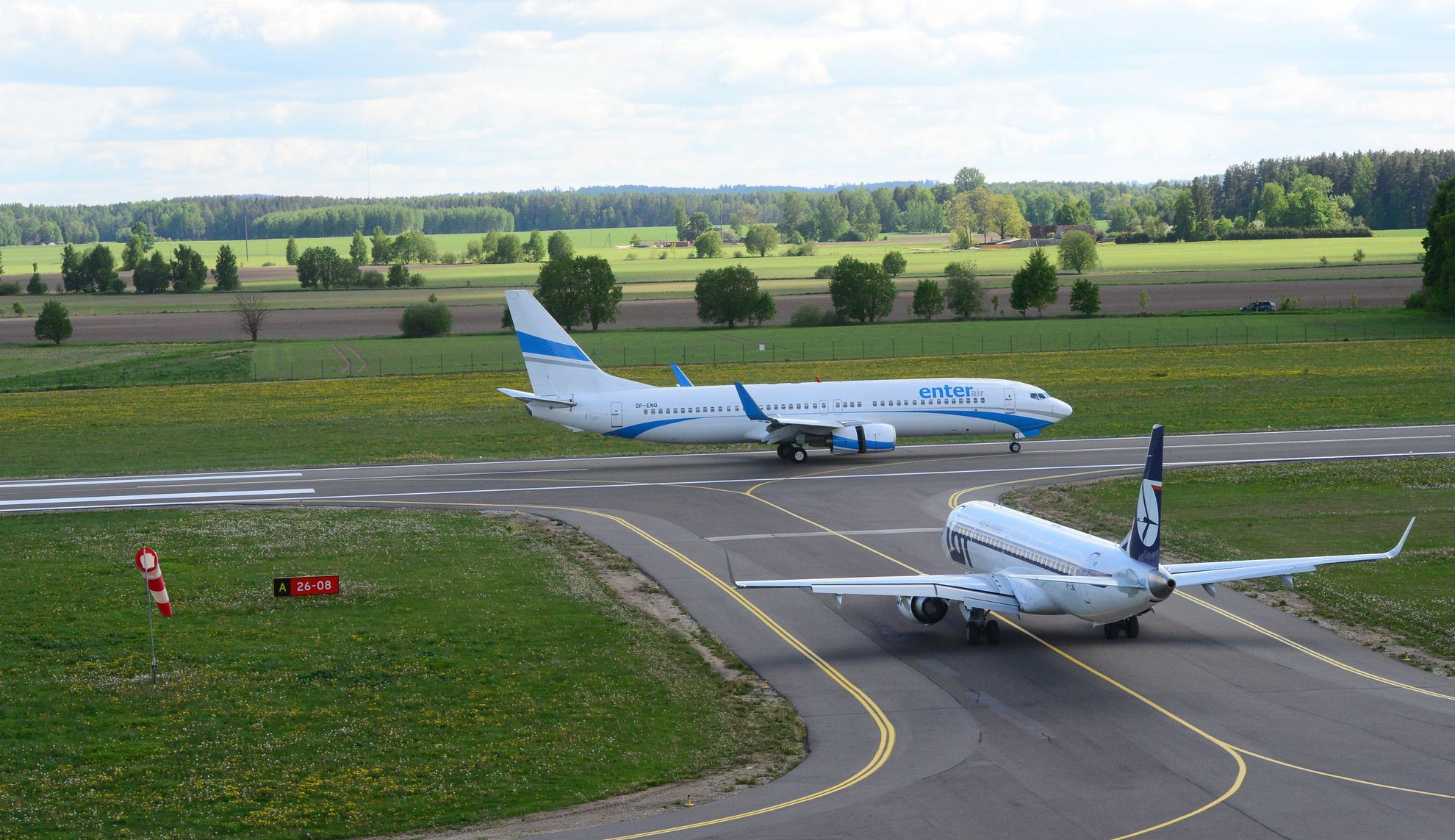 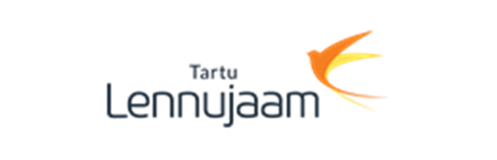 Number of passengers, 2014-2018
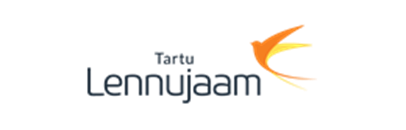 Future prospects
More destinations

Popular final destinations

	Stockholm Arlanda

	London Heathrow
	
	Brussels Airport

	Paris Charles de Gaulle
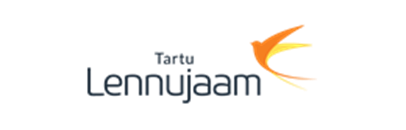 Thank you!